Электрокристаллизация и ее роль 
в гальванических технологиях
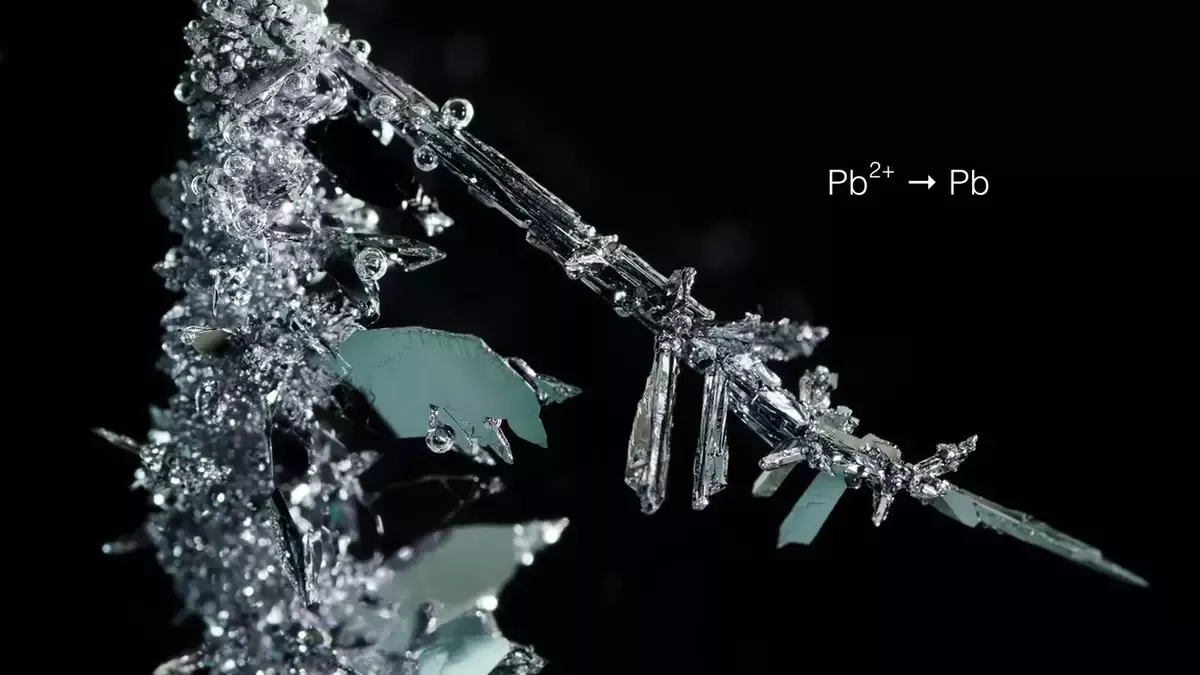 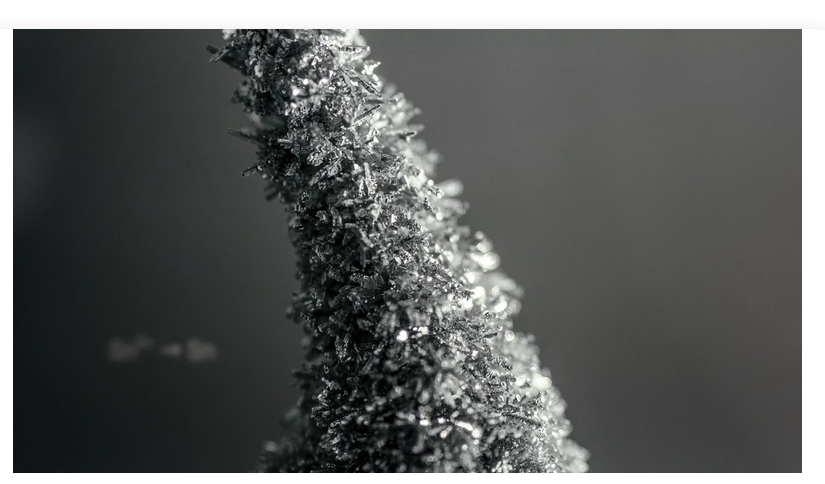 Галеева А.К.